Binary Logic and Gates
COE 202
Digital Logic Design
Dr. Aiman El-Maleh
College of Computer Sciences and Engineering
King Fahd University of Petroleum and Minerals
Outline
Introduction
Elements of Boolean Algebra (Binary Logic)
Logic Gates & Logic Operations
Boolean Algebra
Basic Identities of Boolean Algebra
Duality Principle
Operator Precedence
Properties of Boolean Algebra
Algebraic Manipulation
Introduction
Our objective is to learn how to design digital circuits.
These circuits use binary systems.
Signals in such binary systems may represent only one of 2 possible values 0 or 1.
Physically, these signals are electrical voltage signals
These signals may assume either a high or a Low voltage value.
The High voltage value typically equals the voltage of the power supply (e.g. 5 volts or 3.3 volts), and the Low voltage value is typically 0 volts (or Ground).
When a signal is at the High voltage value, we say that the signal has a Logic 1 value.
When a signal is at the Low voltage value, we say that the signal has a Logic 0 value.
Digital Circuits
The physical value of a signal is the actual voltage value it carries, while its Logic value is either 1 (High) or 0 (Low).
Digital circuits process (or manipulate) input binary signals and produce the required output binary signals.
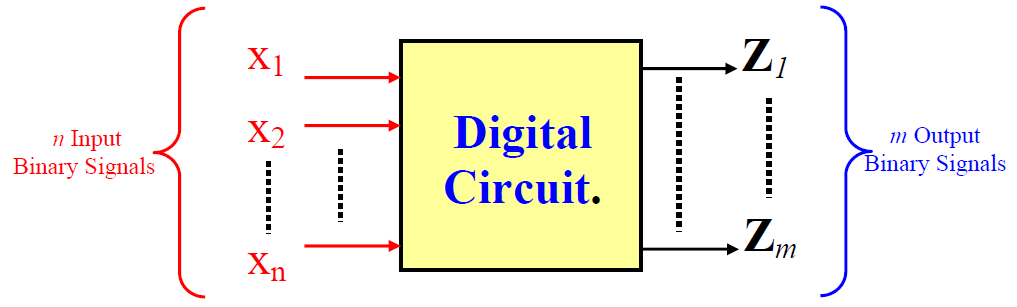 Digital Circuits
Generally, the circuit will have a number of input signals (say n of them) as x1, x2, up to xn, and a number of output signals (say m ) Z1, Z2, up to Zm.
The value assumed by the ith output signal Zi depends on the values of the input signals x1, x2, up to xn.
In other words, we can say that Zi is a function of the n input signals x1, x2, up to xn. Or we can write:
	Zi = Fi (x1, x2, ……, xn ) for i = 1, 2, 3, ….m
The m output functions (Fi) are functions of binary signals and each produces a single binary output signal.
Thus, these functions are binary functions and require binary logic algebra for their derivation and manipulation.
Boolean Algebra
This binary system algebra is commonly referred to as Boolean Algebra after the mathematician George Boole. 
The functions are known as Boolean functions while the binary signals are represented by Boolean variables.
To be able to design a digital circuit, we must learn how to derive the Boolean  function implemented by this circuit.
Systems manipulating Binary Logic Signals are commonly referred to as Binary Logic systems.
Digital circuits implementing a particular Binary (Boolean) function are commonly known as Logic Circuits.
Boolean Algebra
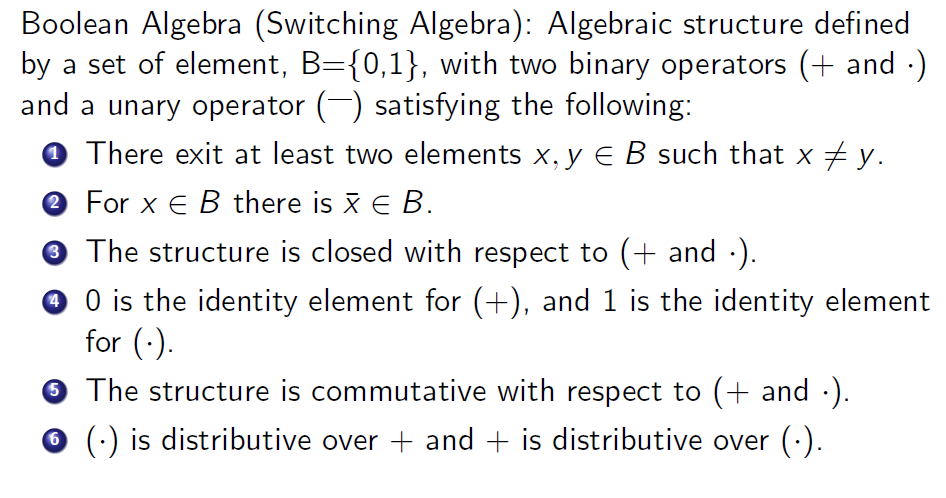 Elements of Boolean Algebra (Binary Logic)
As in standard algebra, Boolean algebra has 3 main elements:
1. Constants,
2. Variables, and
3. Operators.
Logically
Constant Values are either 0 or 1Binary Variables ∈{ 0, 1}
3 Possible Operators: The AND operator, the OR operator, and the NOT operator.
Elements of Boolean Algebra (Binary Logic)
Physically
Constants ⇒
Power Supply Voltage (Logic 1)
Ground Voltage (Logic 0)
Variables ⇒ Signals (High = 1, Low = 0)
Operators ⇒ Electronic Devices (Logic Gates)
1. AND - Gate
2. OR - Gate
3. NOT - Gate (Inverter)
Logic Gates & Logic Operations
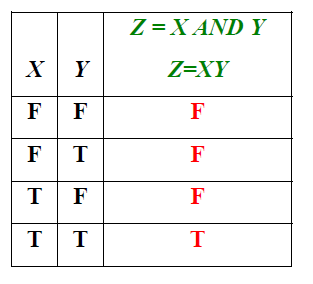 The AND Operation
If X and Y are two binary variables, the result of the operation X AND Y is 1 if and only if both X = 1 and Y = 1, and is 0 otherwise.
In Boolean expressions, the AND operation is represented either by a “dot” or by the absence of an operator. Thus, X AND Y is written as X.Y or just XY.
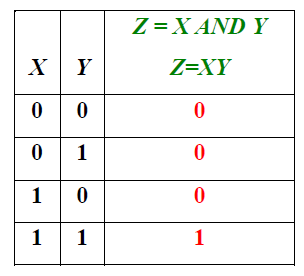 Logic Gates & Logic Operations
The AND Operation
The electronic device which performs the AND operation is called the AND gate.
Symbols of 2-input and 3-input AND gates:
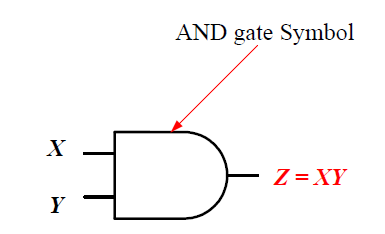 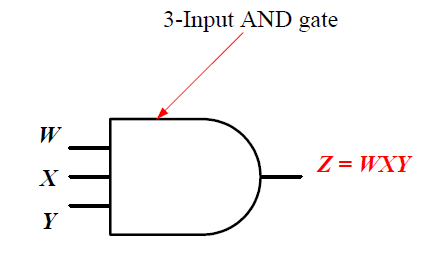 Logic Gates & Logic Operations
The OR Operation
If X and Y are two binary variables, the result of the operation X AND Y is 1 if and only if either X = 1 or Y = 1, and is 0 otherwise.
In Boolean expressions, the AND operation is represented either by a “plus” sign. Thus, X OR Y is written as X + Y.
The electronic device which performs the OR operation is called the OR gate.
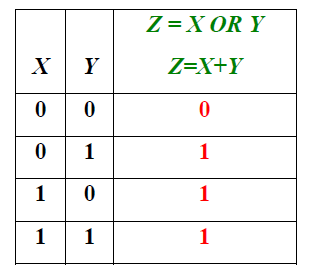 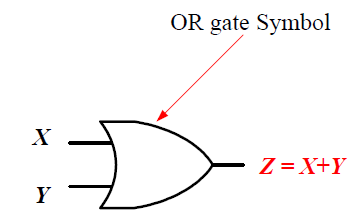 Logic Gates & Logic Operations
The NOT Operation
NOT is a “unary” operator.
IF Z=NOT X, then the value of Z is the complement of the value of X. If X = 0 then Z = 1, and if X = 1 then Z =0.
In Boolean expressions, the NOT operation is represented by either a bar on top of the variable (e.g. Z=    ) or a prime (e.g. Z = X' ).
The electronic device which performs the NOT operation is called the NOT gate, or simply INVERTER.
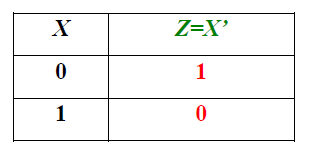 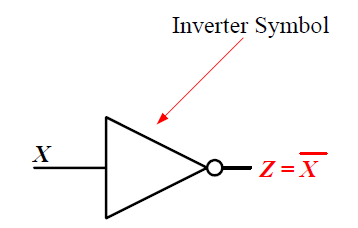 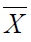 Logic Circuits and Boolean Expressions
A Boolean expression (or a Boolean function) is a combination of Boolean variables, AND-operators, OR-operators, and NOT operators.
Boolean Expressions (Functions) are fully defined by their truth tables.
Each Boolean function (expression) can be implemented by a digital logic circuit which consists of logic gates.
Variables of the function correspond to signals in the logic circuit,
Operators of the function are converted into corresponding logic gates in the logic circuit.
Logic Circuits and Boolean Expressions
Example: Consider the function
Logic circuit diagram of                     :
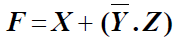 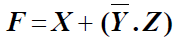 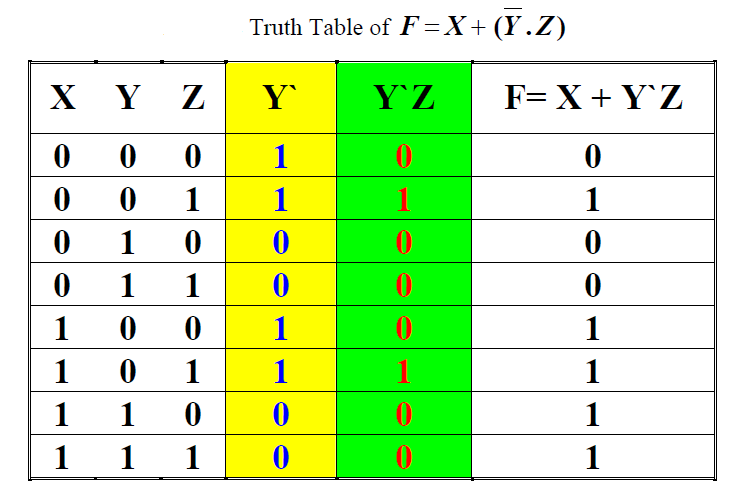 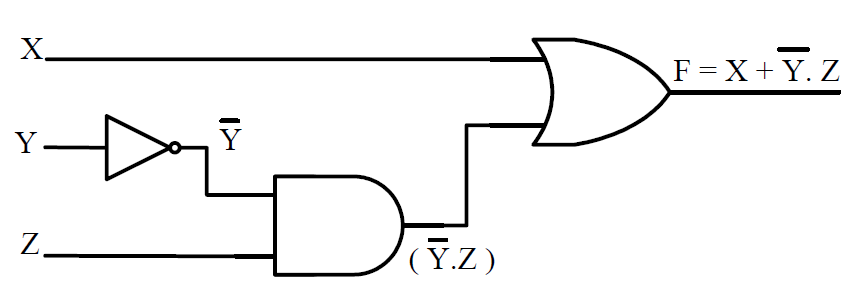 Basic Identities of Boolean Algebra
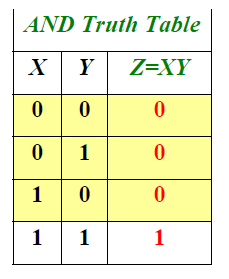 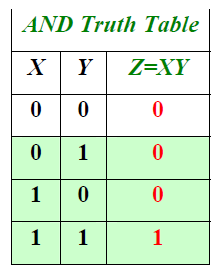 AND Identities:
0 . X = 0
1 . X = X
X . X = X
       = 0
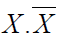 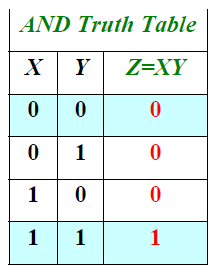 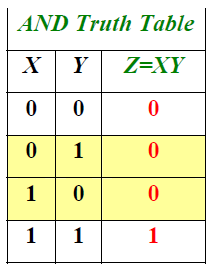 Basic Identities of Boolean Algebra
OR Identities:
1 + X = 1
0 + X = X
X + X = X
          = 1
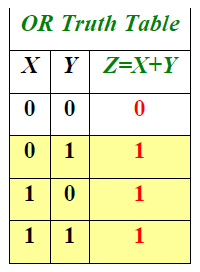 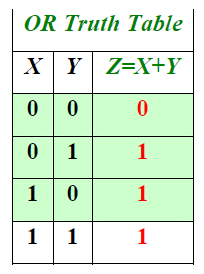 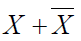 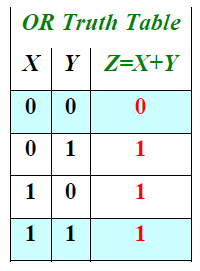 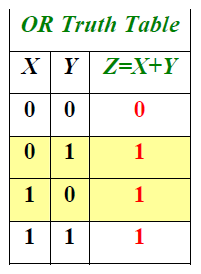 Basic Identities of Boolean Algebra
AND Identities



OR Identities



Another Important Identity
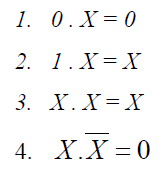 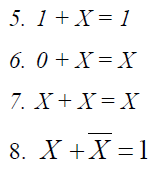 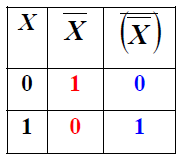 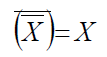 Duality Principle
Given a Boolean expression, its dual is obtained by 
replacing each 1 with a 0, each 0 with a 1, 
each AND (.) with an OR (+), and each OR (+) with an AND(.).
The dual of an identity is also an identity. This is known as the duality principle.
It can be easily shown that the AND basic identities and the OR basic identities are duals.
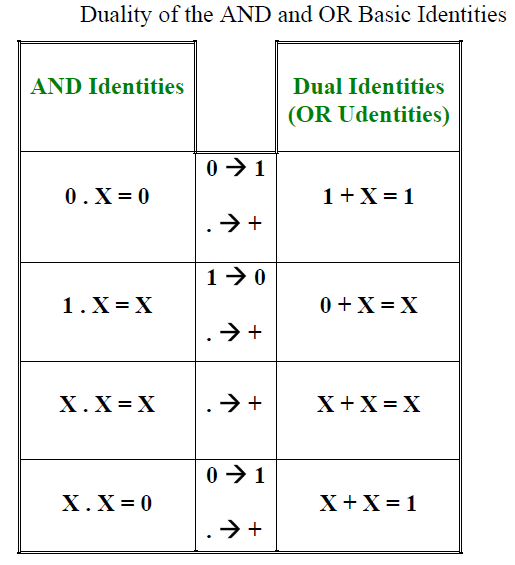 Operator Precedence
Given the Boolean expression X.Y + W.Z the order of applying the operators will affect the final value of the expression.
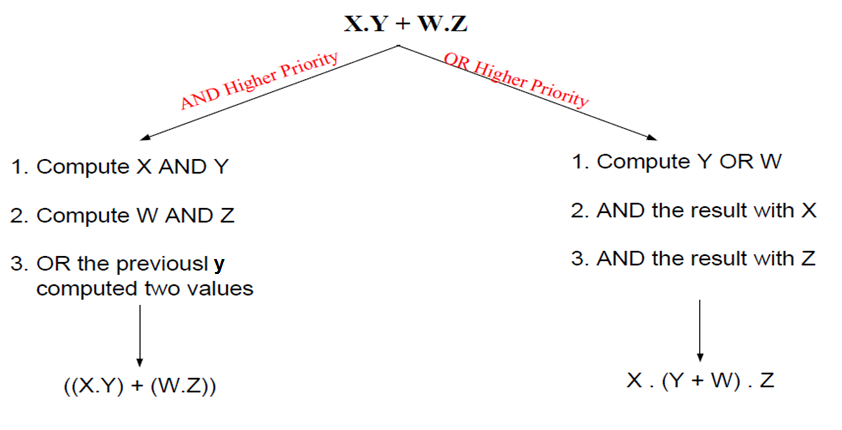 Operator Precedence
For Boolean Algebra, the precedence rules for various operators are given below, in a decreasing order of priority:
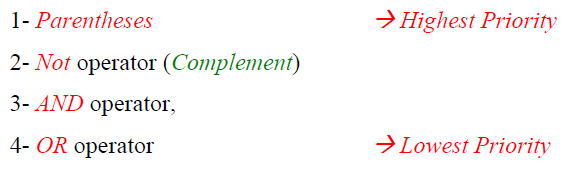 Properties of Boolean Algebra
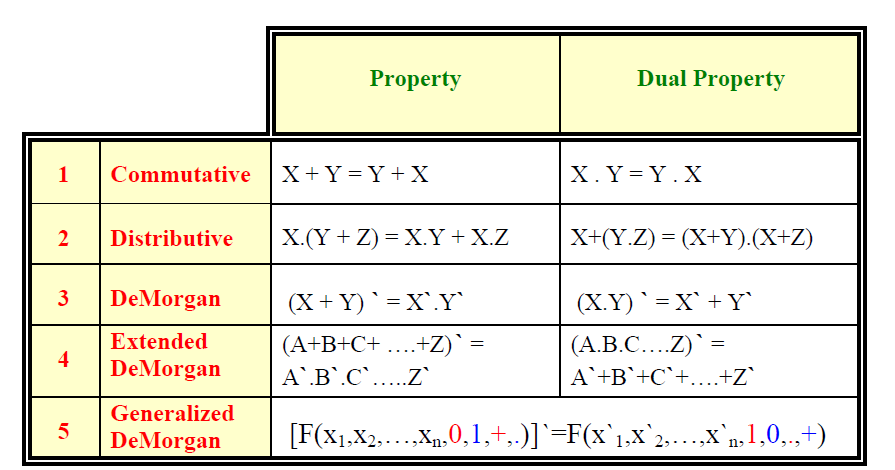 Properties of Boolean Algebra
Properties of Boolean Algebra can be easily proved using truth tables.
The only difference between the dual of an expression and the complement of that expression is that
in the dual variables are not complemented while in the complement expression, all variables are complemented.
Using the Boolean Algebra properties, complex Boolean expressions can be manipulated into a simpler forms resulting in simpler logic circuit implementations.
Simpler expressions are generally implemented by simpler logic circuits which are both faster and less expensive.
Algebraic Manipulation
The objective here is to acquire some skills in manipulating Boolean expressions into simpler forms for more efficient implementations.
Properties of Boolean algebra will be utilized for this purpose.
Example:  Prove that X + XY = X
Proof: X + XY = X.1 + XY =X.(1 + Y) = X.1 = X 
Example:  Prove that X + X`Y= X + Y
Proof: X + X`Y= (X+ X`) (X + Y)= 1.(X + Y)= X + Y
OR X + X`Y= X.1 + X`Y= X.(1+Y) + X`Y= X + XY + X`Y= X + (XY +X`Y)= X + Y(X +X`)= X + Y
Algebraic Manipulation
Example:  Consensus Theorem 
	XY + X`Z + YZ = XY + X`Z
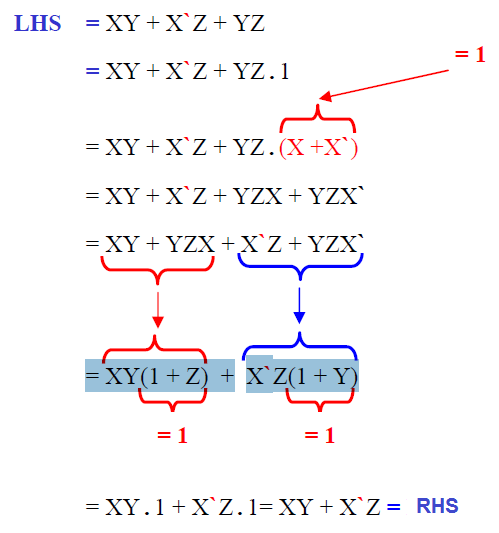 Properties, Postulates & Theorems of Boolean Algebra
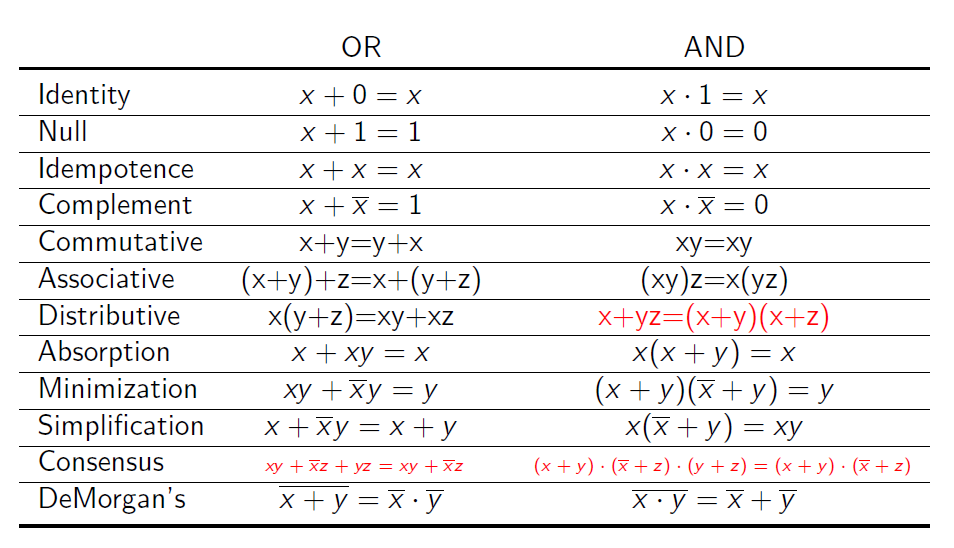 Algebraic Manipulation
Example: Simplify the function
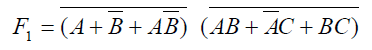 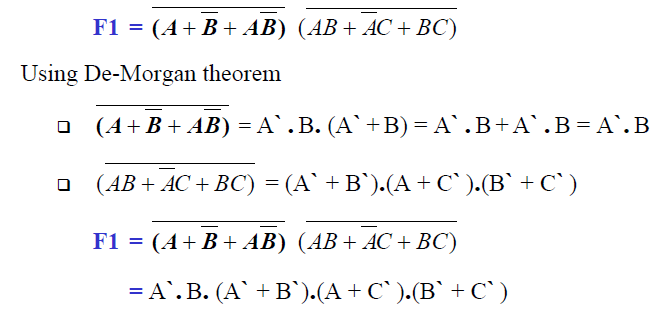 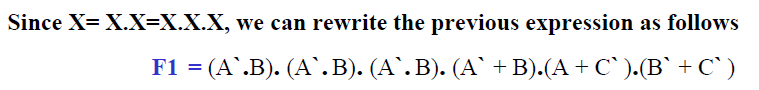 Algebraic Manipulation
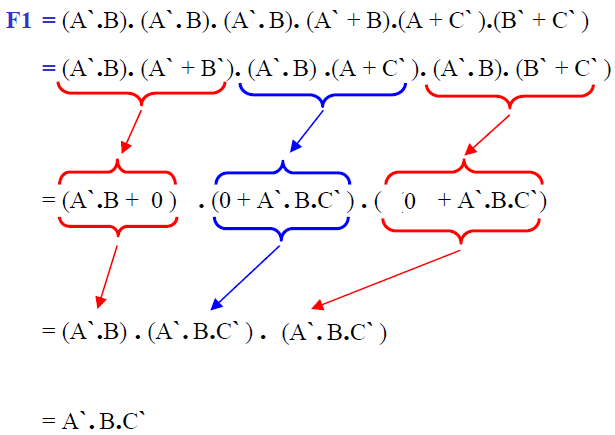 Algebraic Manipulation
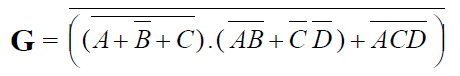 Example: Simplify the function
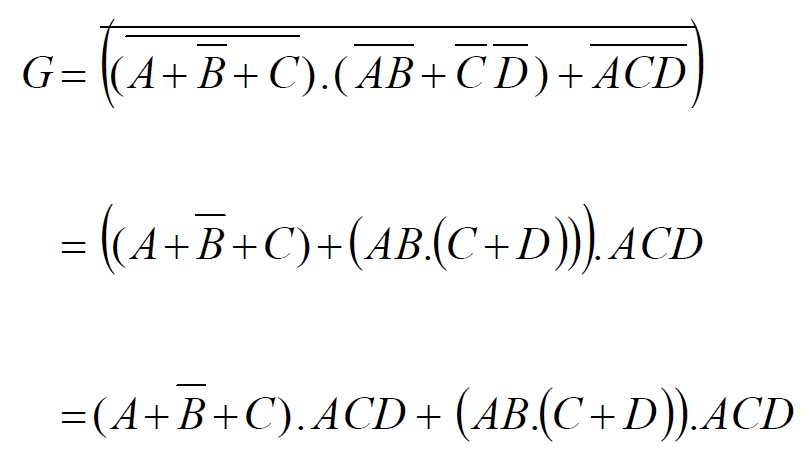 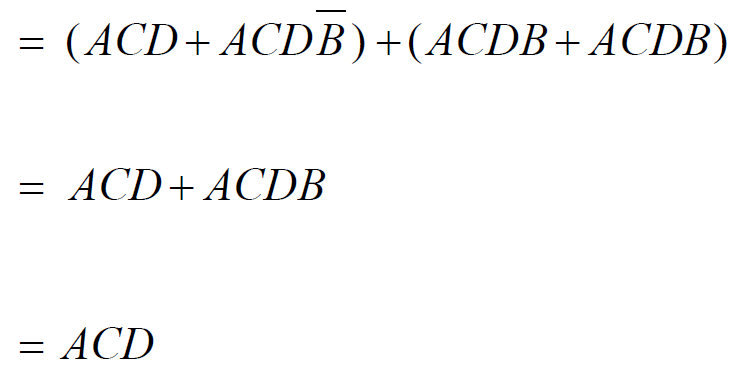